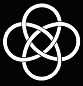 IUCAA SIDECAR ASIC DRIVE ELECTRONICS CONTROLLERS (ISDEC) FOR 
HxRG TYPE DETECTORS
27-09-2017
MAHESH BURSE, IUCAA, PUNE, INDIA
1
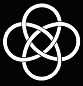 ISDEC-2
Designed to operate at -40 Deg. 
Compatible with 15” JADE2 flex cable  
Fully compatible with the Teledyne HxRG code
Linux based host software (Standalone as well as API mode)
SMA for Ext clock Sync
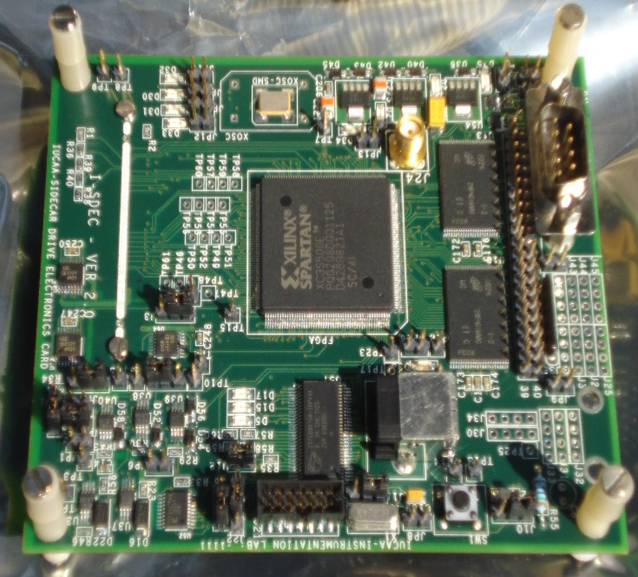 Xilinx Spartan-3 based board
2 GB Flash
USB 2.0 interface
27-09-2017
MAHESH BURSE, IUCAA, PUNE, INDIA
2
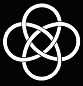 ISDEC New Readout modes
Differential  Multi accumulate Readouts
Implemented on Keck (TRICK camera), using Leach controller
Read noise for a 2.5µm cutoff Teledyne H2RG at 1-1000Hz frame rates
Roger M. Smith[1], David HaleCalifornia Institute of Technology, 1200 East California Blvd, Pasadena CA 91125, USA
SPIE_8453-35
ISDEC for TMT IRIS On Instrument Wave-front  Sensing application ??
27-09-2017
MAHESH BURSE, IUCAA, PUNE, INDIA
3
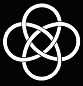 ISDEC-2 – Guide and LO AO / tip tilt sensing application
Special readout modes implemented in SIDECAR and FPGA
Multiple region of interest readouts with programmable cadence per window
Guide star acquisition using 32 output FF / Strip followed by small window with single output
Two window mode to adjust window location in real time to follow telescope dither
27-09-2017
MAHESH BURSE, IUCAA, PUNE, INDIA
4
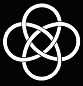 Noise graphs for synthesized frame rates
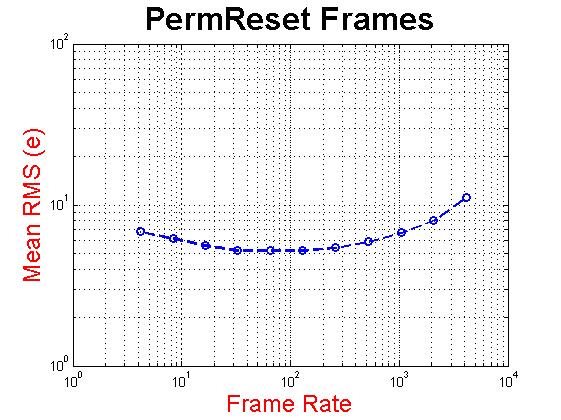 Noise graph of 4x4 window RESET frames taken at 4.1 KHz frame rates
Large number of frames acquired and co-added offline
SIDECAR used in eight channel averaging mode to minimise the ADC noise
Pre Amp, ADC and MUX biases tuned.
Single ended mode operation 
Noise drops to 5 e at 100 Hz
27-09-2017
MAHESH BURSE, IUCAA, PUNE, INDIA
5
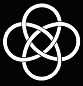 Cold end board for Bias Loop Back, Bias Filter
Capacitors for filtering biases
SIDECAR  Cryogenic
Kit
Small Flex  cable to interface with H2RG
Cold end HIROSE to interface with ISDEC
27-09-2017
MAHESH BURSE, IUCAA, PUNE, INDIA
6
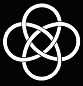 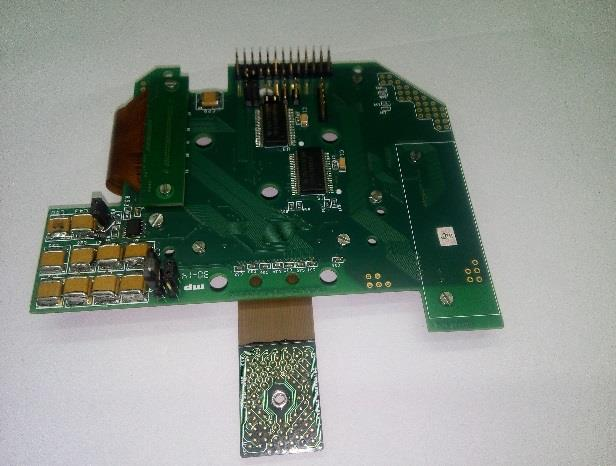 Software controlled Analog Switches to switch between normal and loop back mode
Clean stable voltage source
27-09-2017
MAHESH BURSE, IUCAA, PUNE, INDIA
7
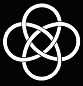 Noise improvements with Filter Board
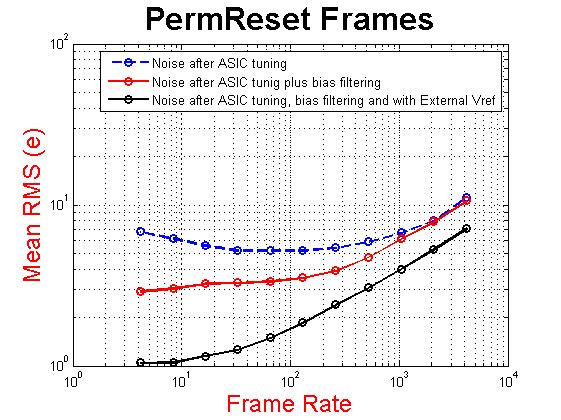 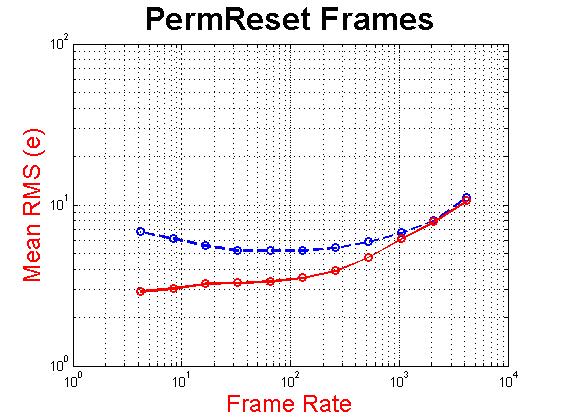 Noise drops further to 3.5 e at 100 Hz after filtering MUX biases
Evaluating noise performance of the IUCAA SIDECAR DRIVE ELECTRONICS CONTROLLER (ISDEC) based system for TMT 
On-Instrument Wave-front Sensing (OIWFS) application
SPIE  Vol. 9915 991520-1
27-09-2017
MAHESH BURSE, IUCAA, PUNE, INDIA
8
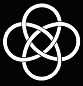 ISDEC2 – for LMIRCam
Strip readouts in 1,4 and 32 output mode
26 Hz Frame rate for 2048 x 256 frame size
Adjustable 50 KSPS to 500 KSPS pixel clock rates in slow (16 bit ADC) mode
Option to switch between fast (few ms) to normal (one frame time) RESET
Multi extension FITS file output with detail and accurate header information  / API to transfer raw plus meta data
Currently in use in this mode at LBT
27-09-2017
MAHESH BURSE, IUCAA, PUNE, INDIA
9
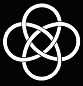 ISDEC-3
H2RG fast mode operation
Dual ASIC Control for H2RG slow mode operation
USB 3.0 (5 Gbps) as main interface
Gigabit Ethernet interface for H2RG slow mode
On board fast DDR3 memory
Expansion through SFP to control FOUR ASICS
Fully compatible with SIDECAR Cryo kit, JADE2 and SAM interface flex cables
Fully backward compatible with ISDEC-2
27-09-2017
MAHESH BURSE, IUCAA, PUNE, INDIA
10
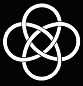 ISDEC-3 BOARD
1 GB ETH. Through SFP Modules
USB 3.0 HW
DC 5V ANA.
DC 5V DIG.
DDR3
Voltage regulators for  all on board chips.
ASIC voltage regulators and power sequencing HW
ARTIX FPGA
SMA FOR EXT. CLK I/F
SAM compatible 200 pin MOLEX connector for ASIC interface
27-09-2017
MAHESH BURSE, IUCAA, PUNE, INDIA
11
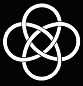 ISDEC-3 with SAM cable and Cryo Kit
27-09-2017
MAHESH BURSE, IUCAA, PUNE, INDIA
12
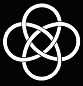 ISDEC-3 ROIC images in fast mode
32 o/p mode at 1 MSPS (fast mode)
32 o/p mode at 5 MSPS (fast mode)
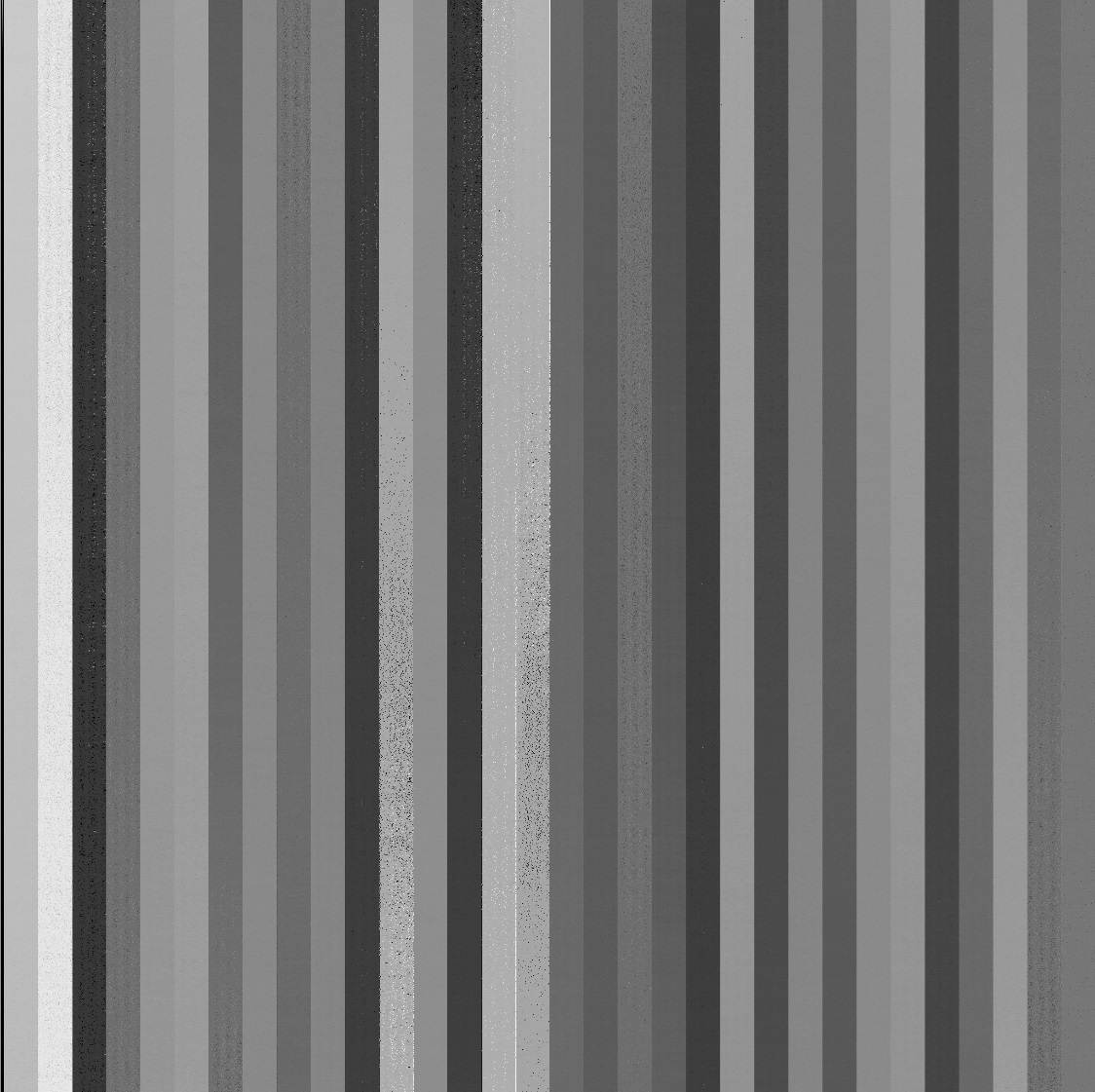 27-09-2017
MAHESH BURSE, IUCAA, PUNE, INDIA
13
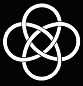 ISDEC-3 Current status and future plans
SIDECAR and ISDEC board and firmware ready for H2RG fast mode operations
Checked for 36 Hz frame rate operation, higher frame rates may be possible with strip mode operations 
320 MBPS sustained data rate with USB 3.0
ISDEC-3 characterisation to start in Nov. 2017 (expected to receive new H2RG ROIC by end of Oct. 2017) 
Dual SIDECAR operation
1 Gb Ethernet interface
On board (chip) data processing
H4RG in 64 output mode
27-09-2017
MAHESH BURSE, IUCAA, PUNE, INDIA
14
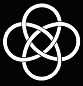 ISDEC instruments
Robert Strobie Spectrograph Near Infrared RSS-NIR at South African Large Telescope (SALT)
Infrared Camera Experiment (CIRCE) at Gran Telescopio Canarias (GTC)
MIRADAS, a third generation Infrared spectrograph at GTC
LMIRcam at Large Binocular Telescope (LBT)
27-09-2017
MAHESH BURSE, IUCAA, PUNE, INDIA
15
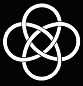 THANK YOU
27-09-2017
MAHESH BURSE, IUCAA, PUNE, INDIA
16